Банковская школа ВТБ 2022-2023
О БаНке ВТБ
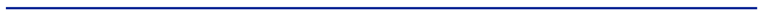 Банк ВТБ – системообразующий универсальный российский банк, головная компания Группы ВТБ – одного из лидеров рынка финансовых услуг.  Банк основан в 1990 году.
Наши клиенты:
Крупный, средний и малый бизнесом
Индивидуальные предприниматели
Физические лица
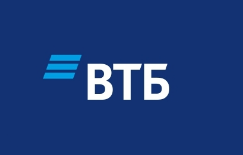 Более 6,5 тыс. крупных отечественных предприятий и 400 тыс. компаний малого и среднего бизнеса  России пользуются банковскими и инвестиционными продуктами и услугами Банка ВТБ. 
Число активных розничных клиентов банка превышает 12,5 млн человек.
Рейтинги и награды Банка
Кредитный рейтинг
ruAAA стабильный
Финансовый рейтинг
2 место по активам – более 17 164 млн рублей
Награды 2021
Победитель «Digital leaders award» – Номинация «Сервис года»
Победитель «Digital leaders award»  - номинация «Лучшая цифровая идея»
Победитель «Frank award» - Самая выгодная ко-брендиговая карта
[Speaker Notes: Программа может меняться!]
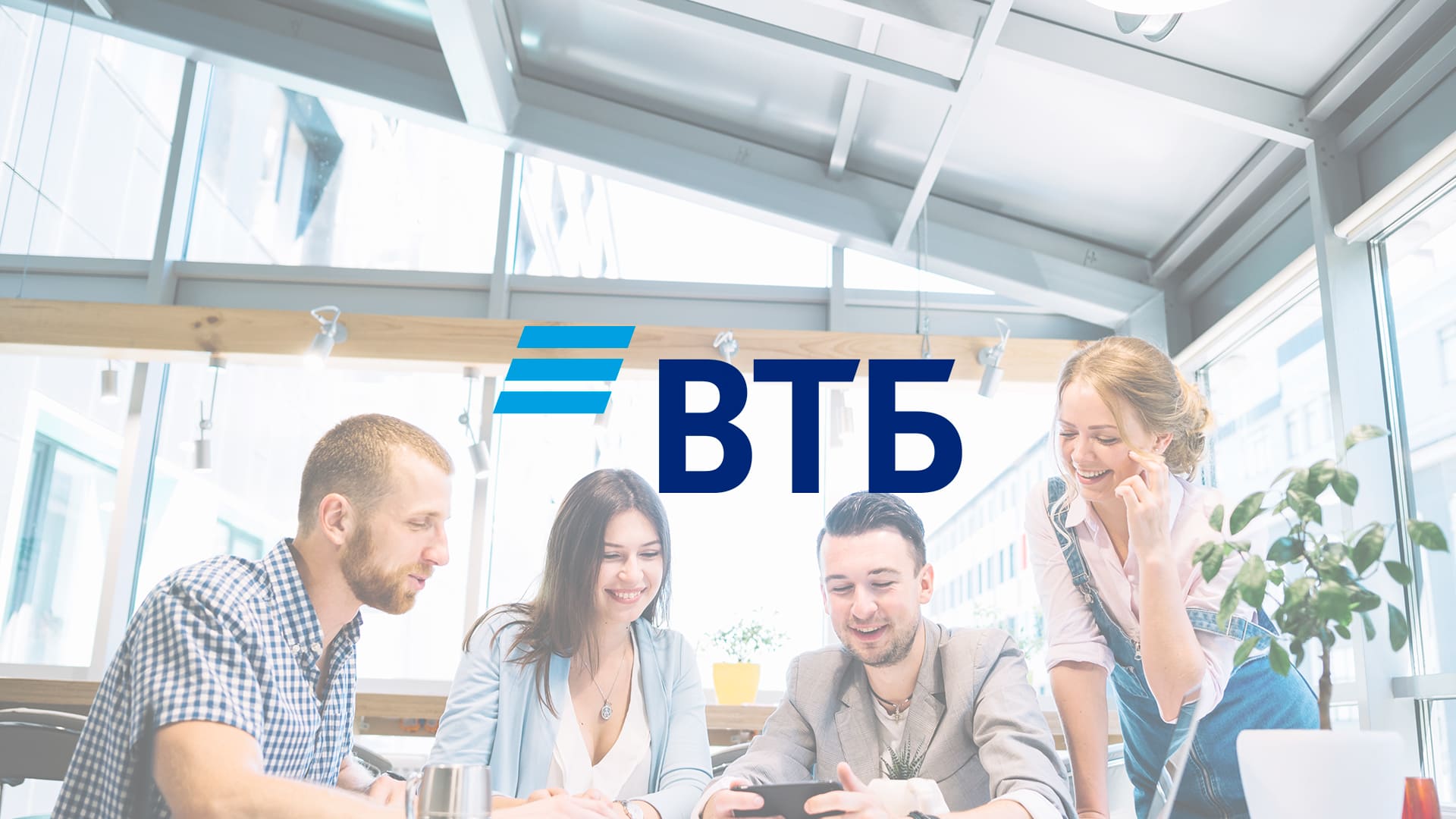 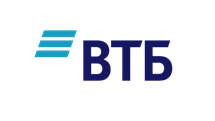 Банковская Школа ВТБ – 2022-2023
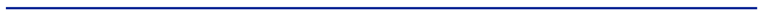 - программа подготовки и дальнейшего трудоустройства в Банк ВТБ выпускников Вузов\Ссузов.
Цели проекта: 
Выпускники имеют приоритетное право при трудоустройстве в Банк ВТБ
Формирование финансовой грамотности среди студентов
Формат: единая платформа для студентов выпускных курсов ключевых Вузов\Ссузов СФО.
В ходе программы студенты проводят подготовку и защиту проекта по банковской тематике.
Продолжительность обучения 3 месяца.
[Speaker Notes: Продолжительность обучения 3 месяца. Занятия будут проходить дистанционном формате в виде различных интерактивных мастер-классов, также будут назначаться для студентов небольшие творческие и практические домашние задания. Обучение будет проводится в формате мастер-классов 1-2 раза в неделю, продолжительностью не более 2-х часов.
При успешном прохождении обучения и сдаче итогового зачета в виде тестирования и защиты проекта студенты получат приоритетное право трудоустройства в Банк ВТБ при наличии вакансий.
Этапы проекта:
Октябрь 2022 – отбор студентов;
Ноябрь, декабрь, февраль– обучение в Банковской школе; (в январе обучения проводиться не будут)
Март – зачетные мероприятия: тестирование и защита своего проекта.
Группа на обучение формируется до 03.11.2022. В рамках отборочного тура, который пройдет в очном, представители Банка ВТБ проведут презентацию Банка и Школы, а также проведут деловой бизнес-кейс для участников отбора.]
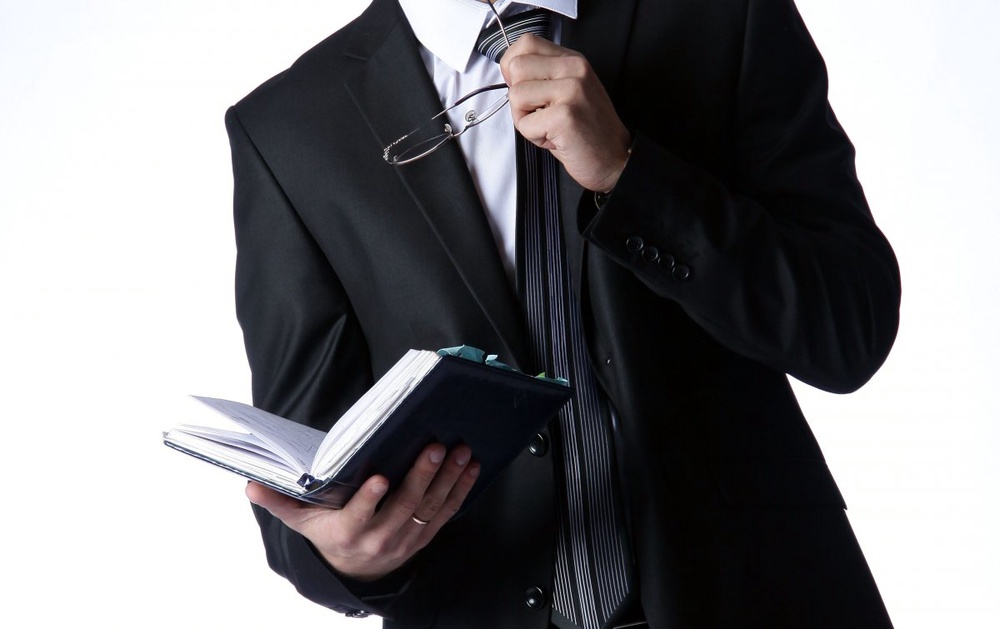 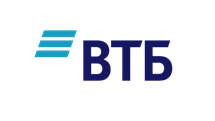 Банковская Школа ВТБ – 2022-2023
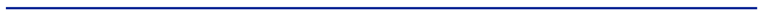 Этапы проведения
Ноябрь 2022, декабрь 2022, февраль 2023
Март 2023
Октябрь 2022
Отбор студентов
Обучение в Банковской школе
Зачетные мероприятия
Обучение проводят эксперты бизнеса:
Заместители управляющего филиалом
Директора дополнительных офисов
Начальники отделов
Тренеры Регионального учебного центра
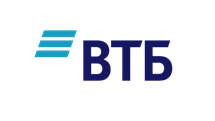 Банковская Школа ВТБ – 2022-2023
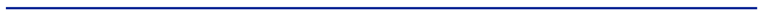 Формат проведения позволяет участникам Банковской школы в онлайн-формате участвовать в развивающих мероприятиях:
[Speaker Notes: Программа может меняться!]
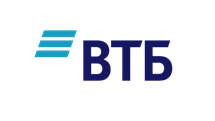 Банковская Школа ВТБ – 2022-2023
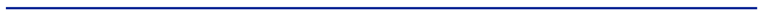 Условия участия и контакты
Обучение абсолютно бесплатно;
В ходе обучения Вы подготовите проект по банковской тематике;
Обучение будет проходить в дистанционном формате; 
Продолжительность обучения - 3 месяца
Telegram-канал https://t.me/joinchat/AAAAAE7tEsH2KhaGb5wu5A
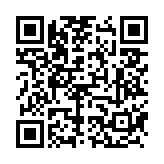 [Speaker Notes: Программа может меняться!]
До встречи!